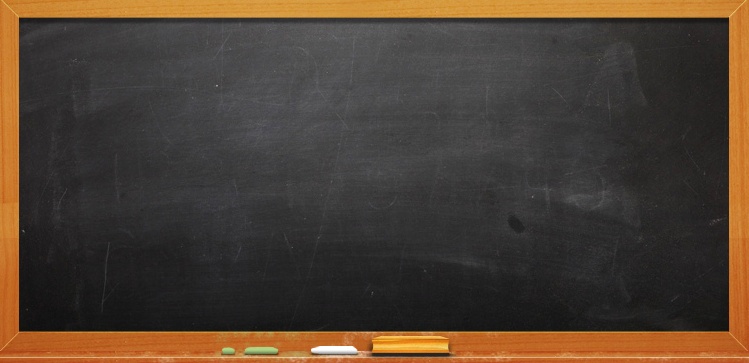 Επανάληψη Α τετραμήνου
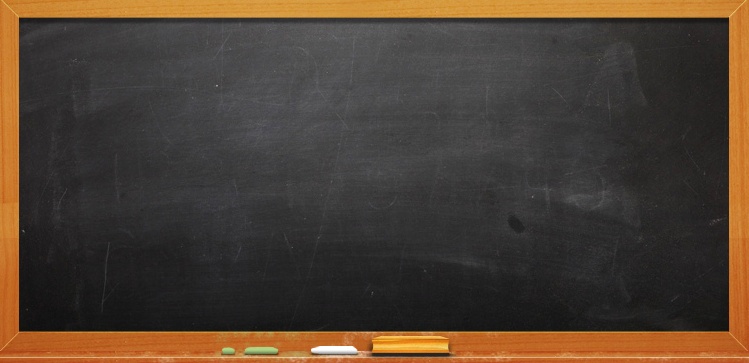 Ο σύγχρονος περιοδικός πίνακας
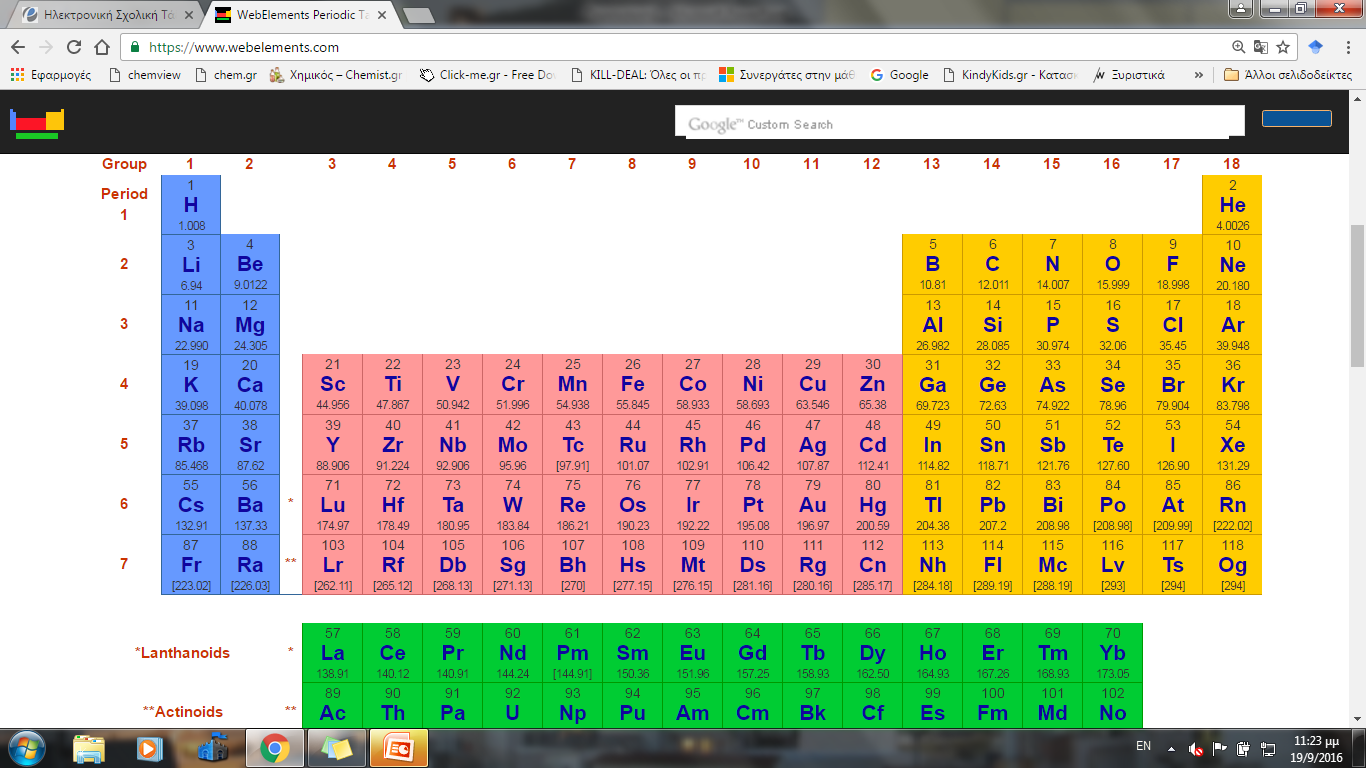 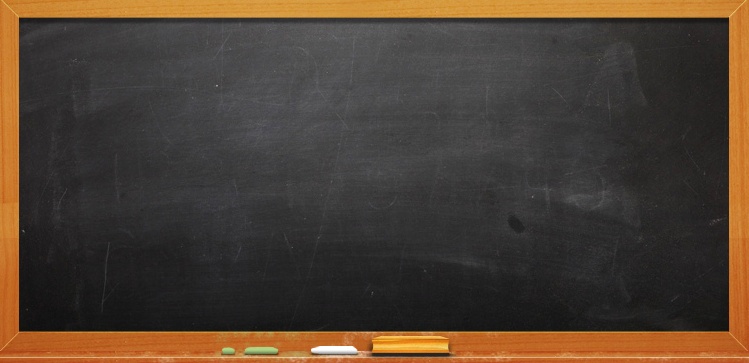 Ο σύγχρονος περιοδικός πίνακας
Κατάταξη των στοιχείων κατά ατομικό αριθμό
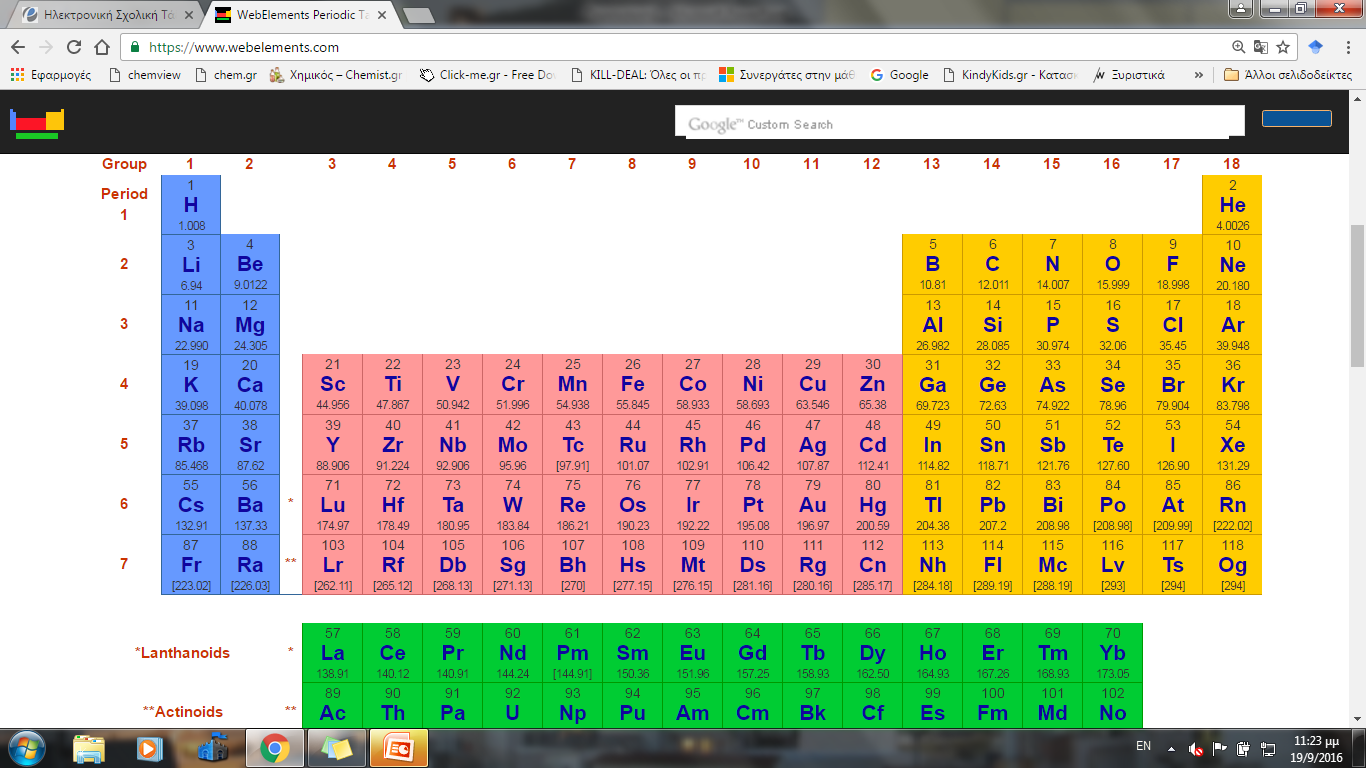 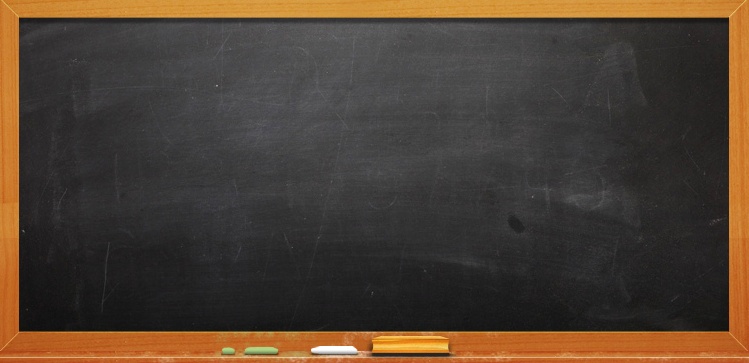 Ο σύγχρονος περιοδικός πίνακας
7 οριζόντιες γραμμές: Περίοδοι
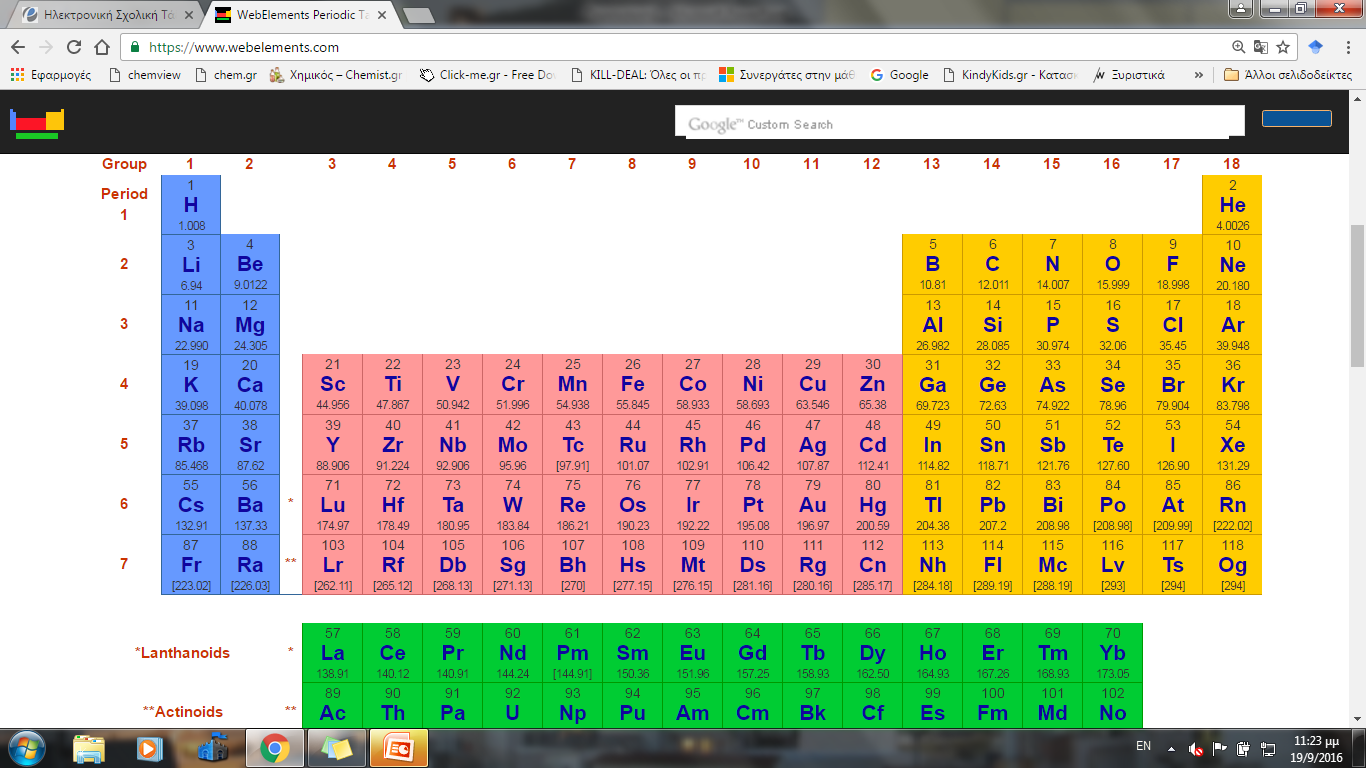 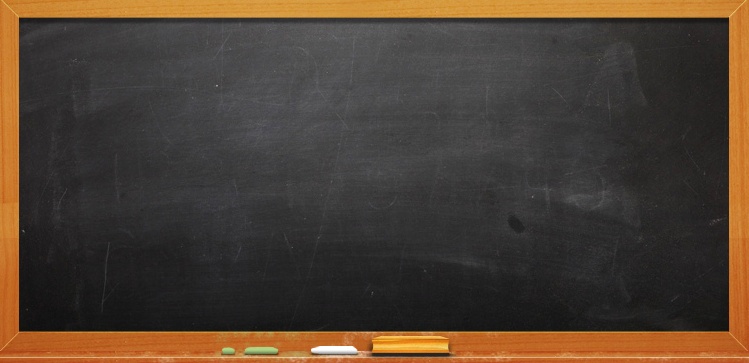 Ο σύγχρονος περιοδικός πίνακας
7 οριζόντιες γραμμές: Περίοδοι
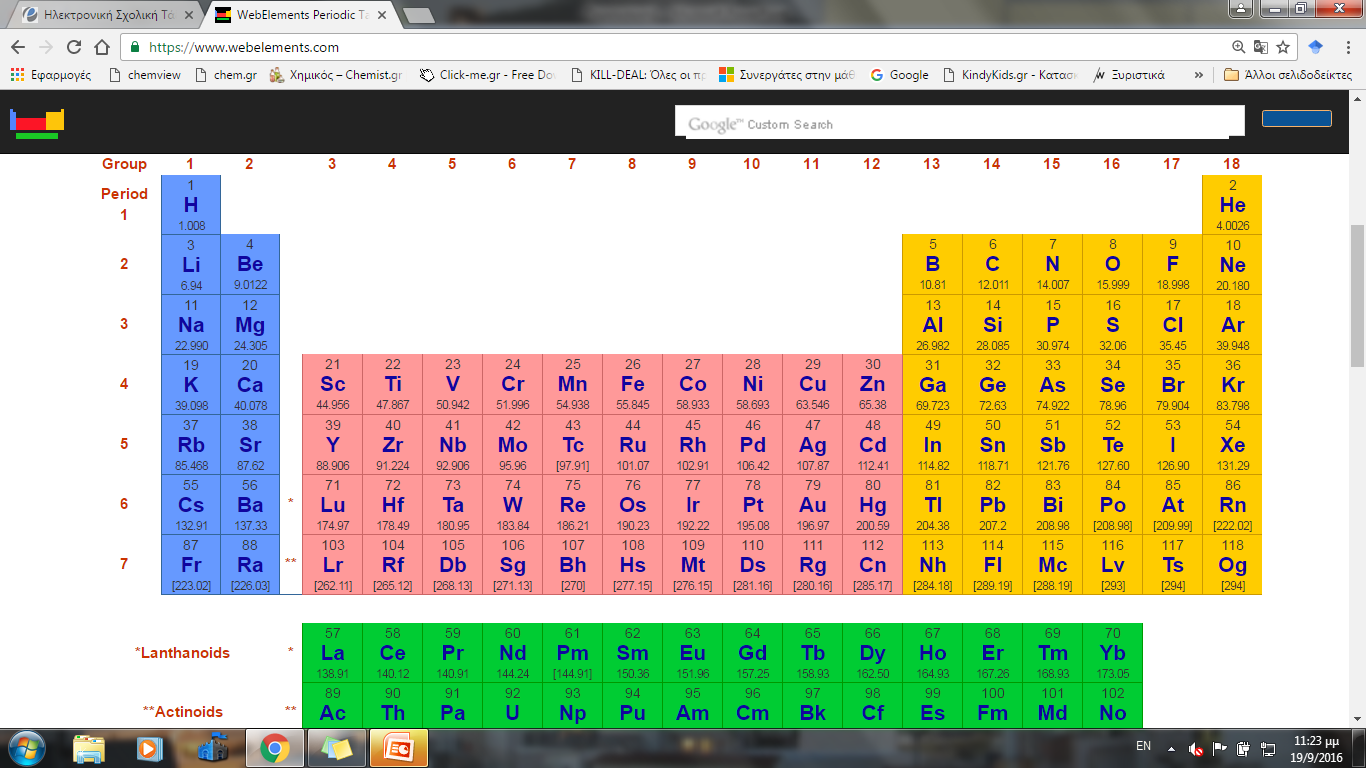 2 χημικά στοιχεία
8 χημικά στοιχεία
8 χημικά στοιχεία
18 χημικά στοιχεία
18 χημικά στοιχεία
32 χημικά στοιχεία
32 χημικά στοιχεία
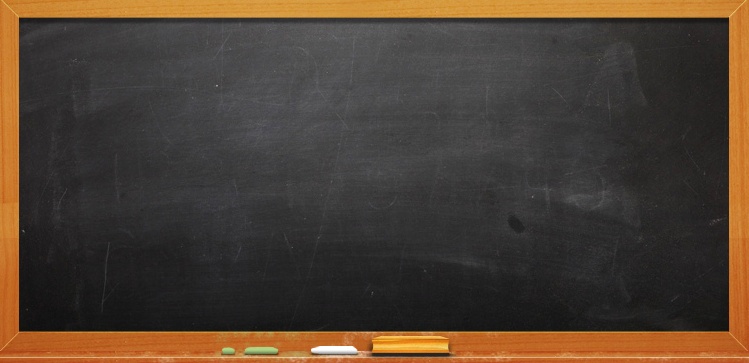 Ο σύγχρονος περιοδικός πίνακας
18 κατακόρυφες στήλες: Ομάδες
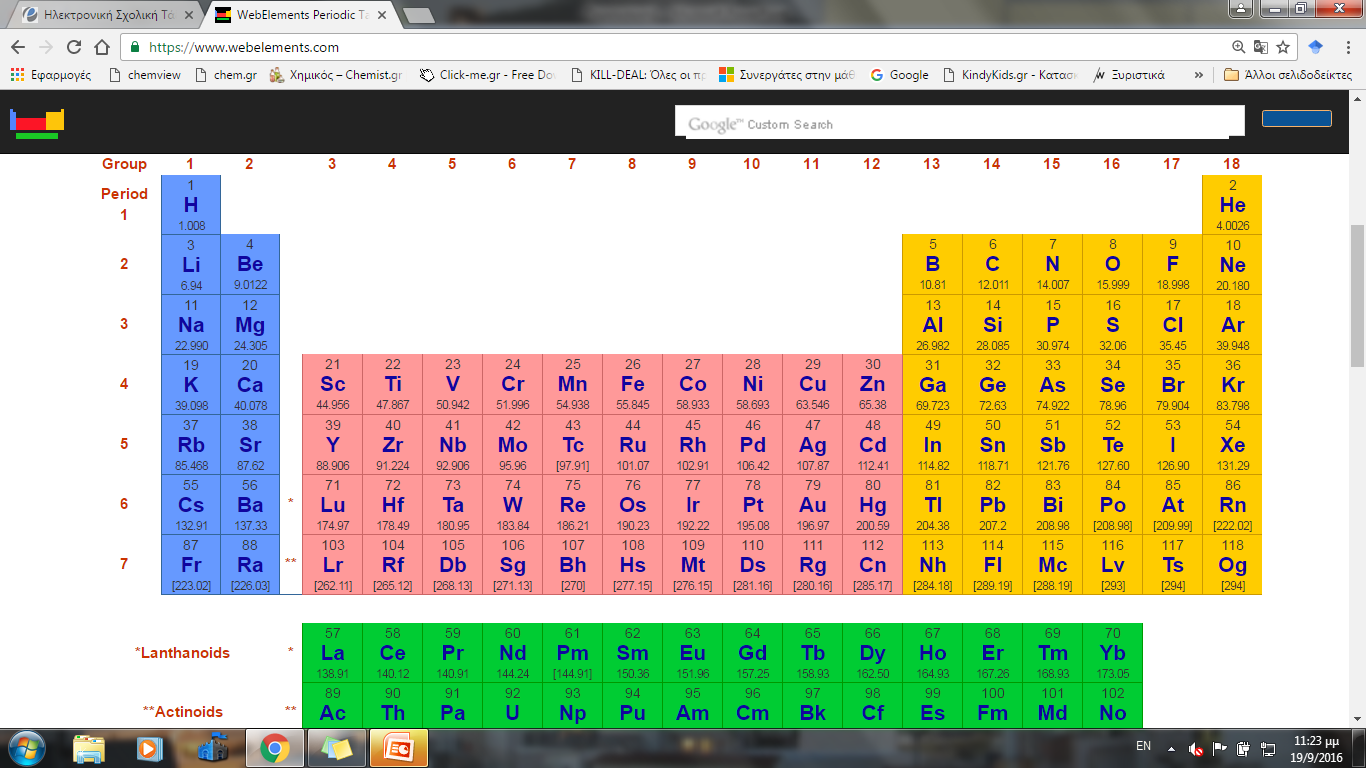 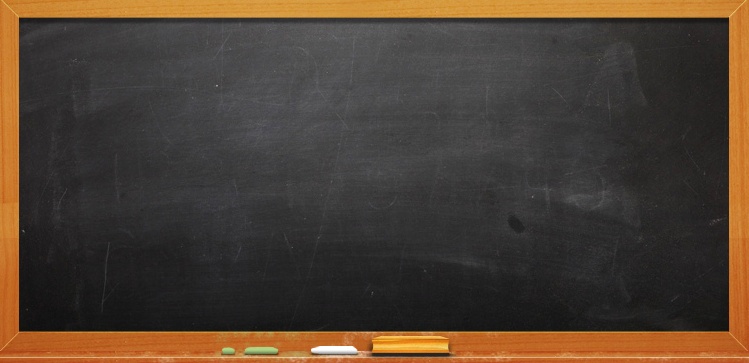 Ο σύγχρονος περιοδικός πίνακας
Ορισμένες ομάδες έχουν όνομα
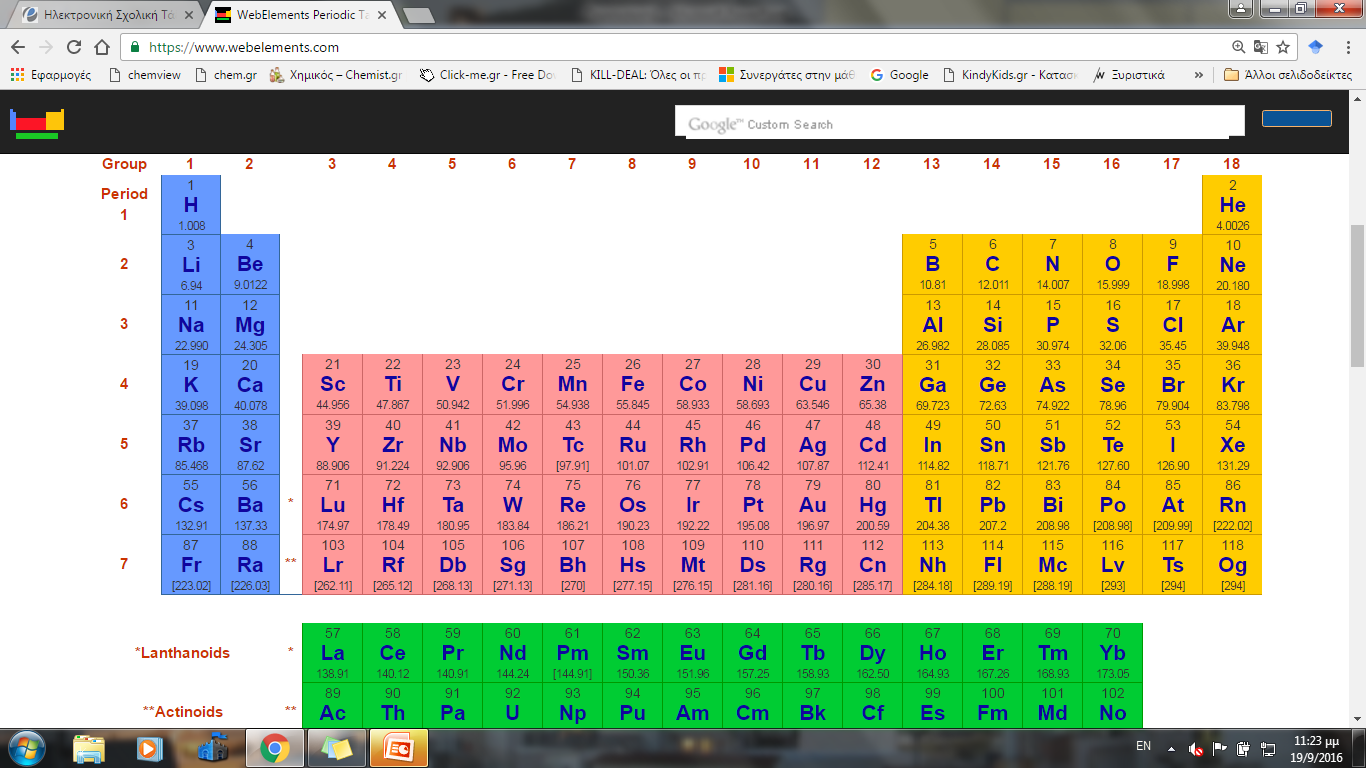 1η Αλκάλια
18η Ευγενή αέρια
17η Αλογόνα
2η Αλκαλικές γαίες
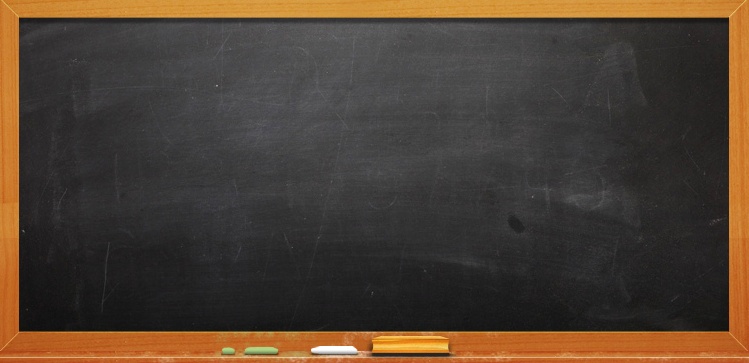 Ο σύγχρονος περιοδικός πίνακας
Τα στοιχεία της ίδιας ομάδας έχουν παρόμοιες χημικές ιδιότητες
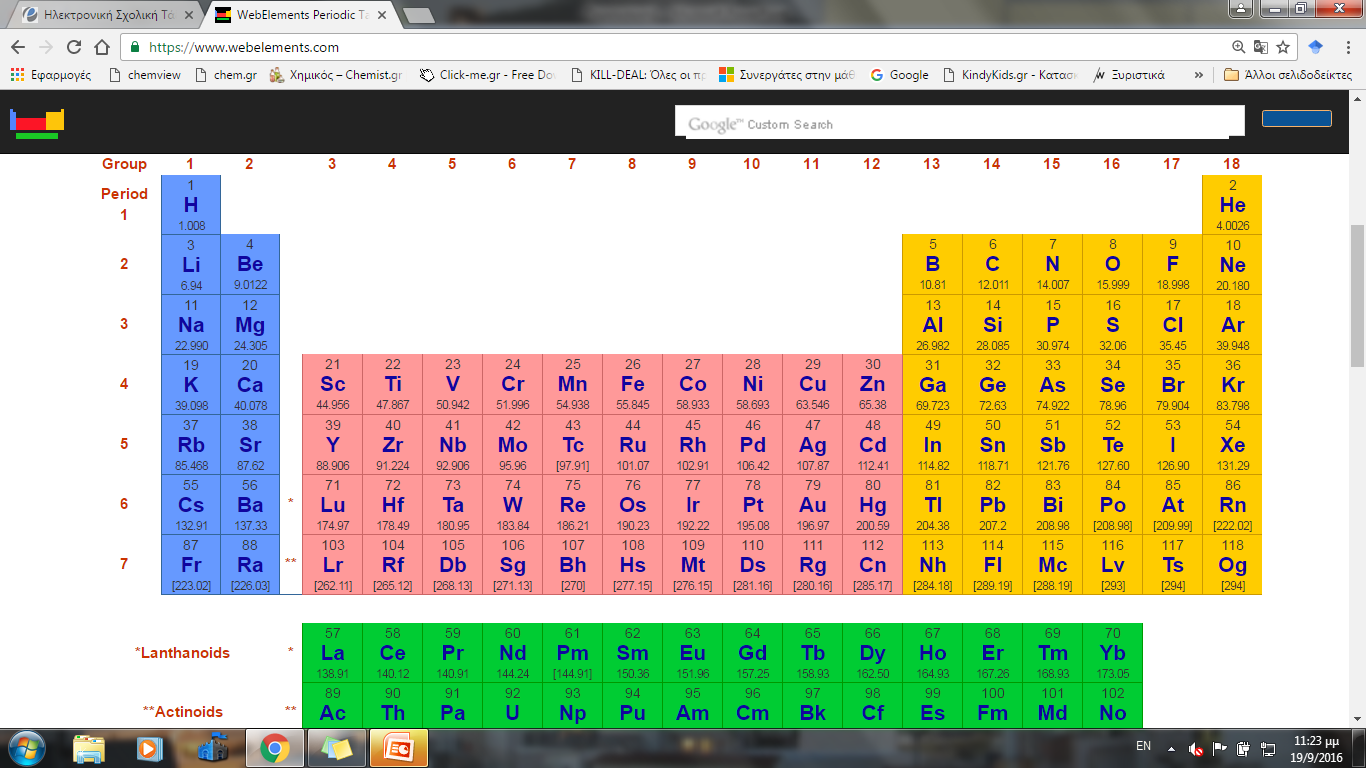 1η Αλκάλια
18η Ευγενή αέρια
17η Αλογόνα
2η Αλκαλικές γαίες
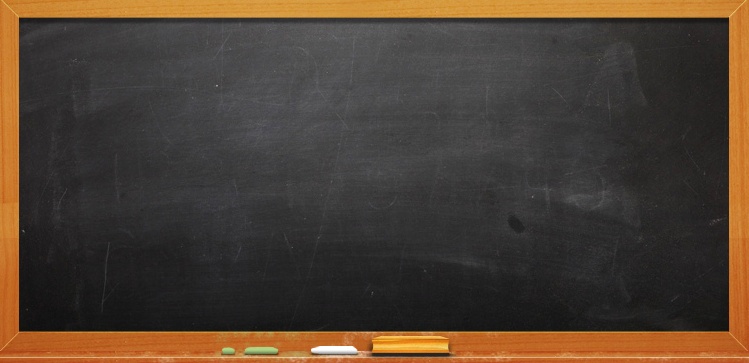 Ο σύγχρονος περιοδικός πίνακας
Νόμος της περιοδικότητας: Οι ιδιότητες των χημικών στοιχείων είναι περιοδική συνάρτηση του ατομικού τους αριθμού.
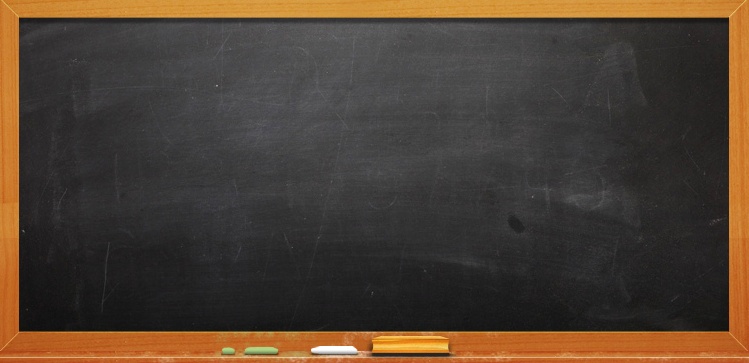 Ο σύγχρονος περιοδικός πίνακας
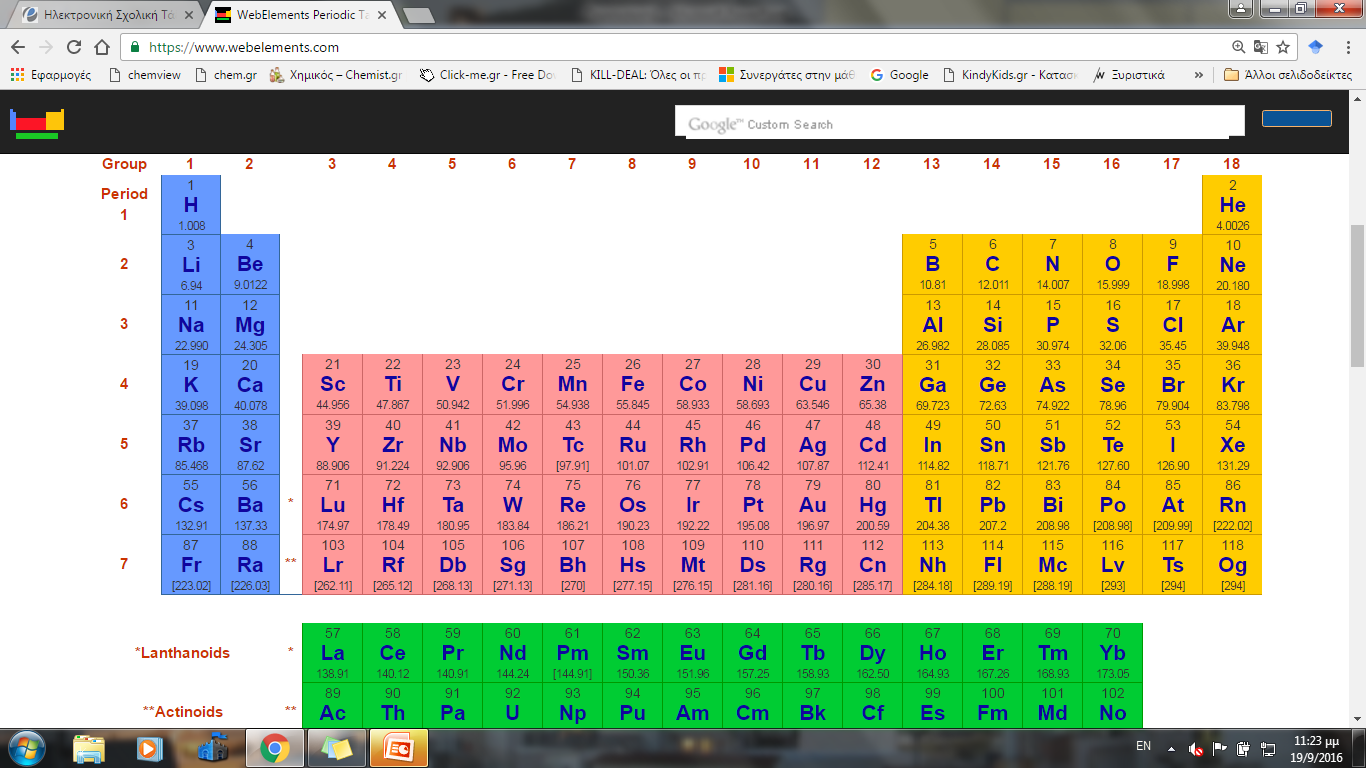 ΑΜΕΤΑΛΛΑ
ΜΕΤΑΛΛΑ
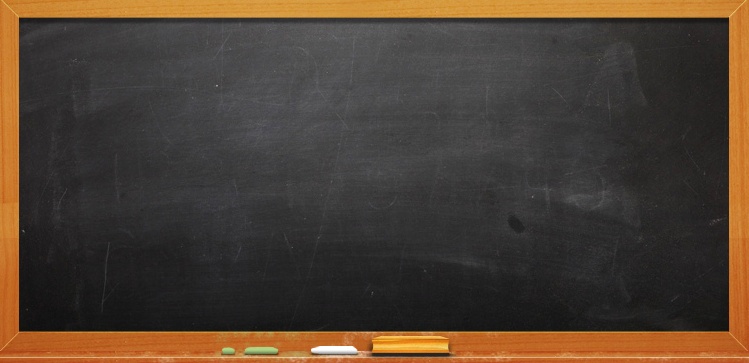 Τα αλκάλια
Tα στοιχεία της 1ης ομάδας του περιοδικού πίνακα πλην του υδρογόνου:
Λίθιο (Li)
Νάτριο (Na)
Κάλιο (Κ)
Ρουβίδιο (Rb)
Καίσιο (Cs)
Φράνκιο (Fr) → ασταθές τεχνητό
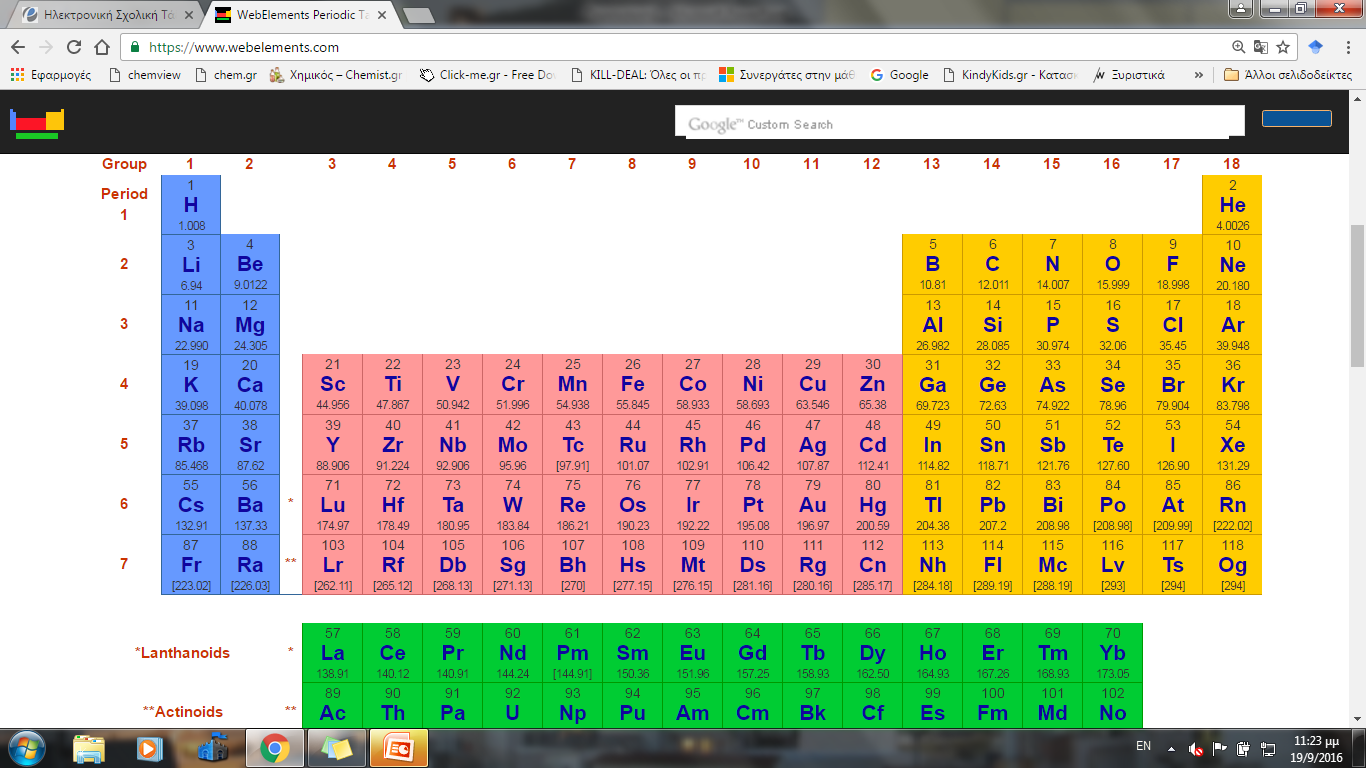 Αλκάλια
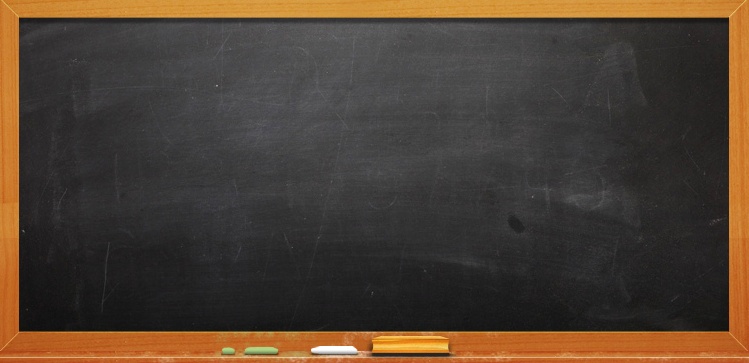 Τα αλκάλια
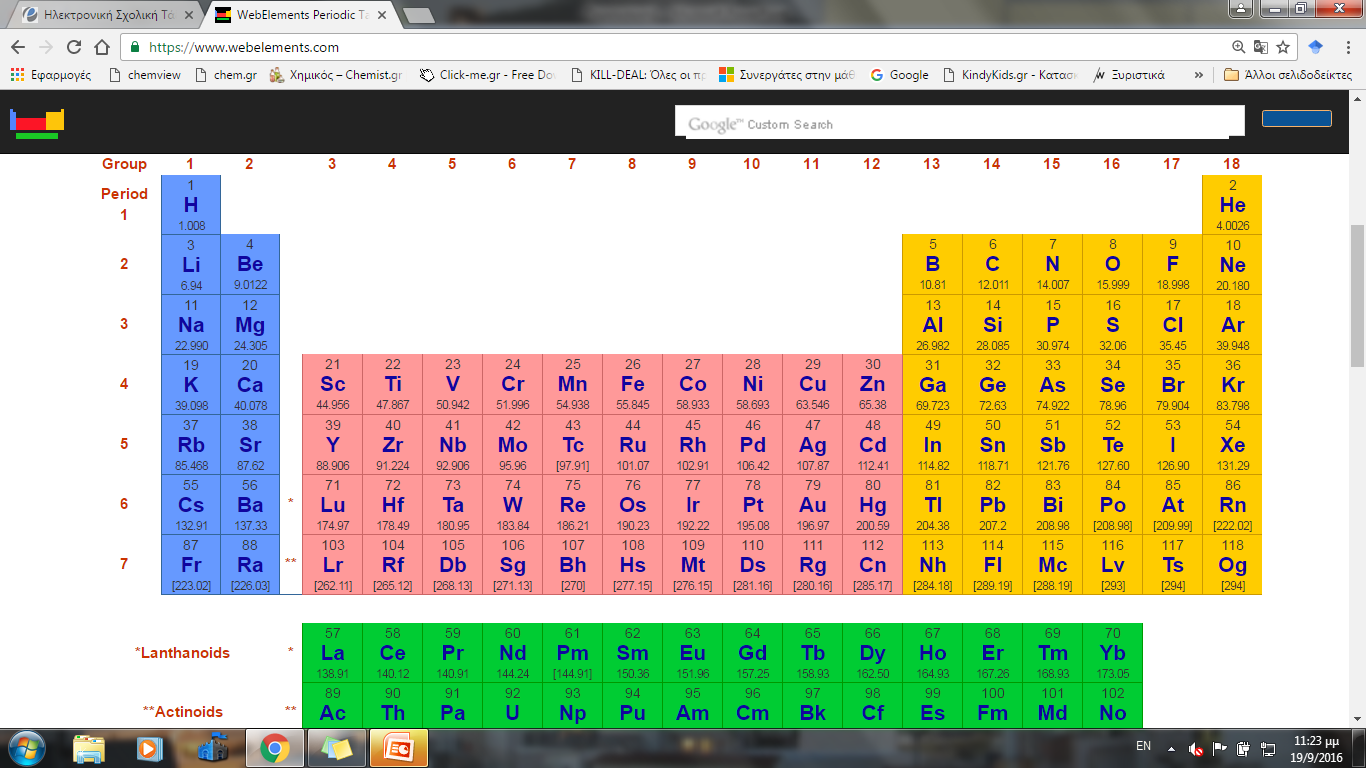 Όλα είναι δραστικά μέταλλα, γι’ αυτό τα συναντάμε σε χημικές ενώσεις, π.χ. NaCl
Αλκάλια
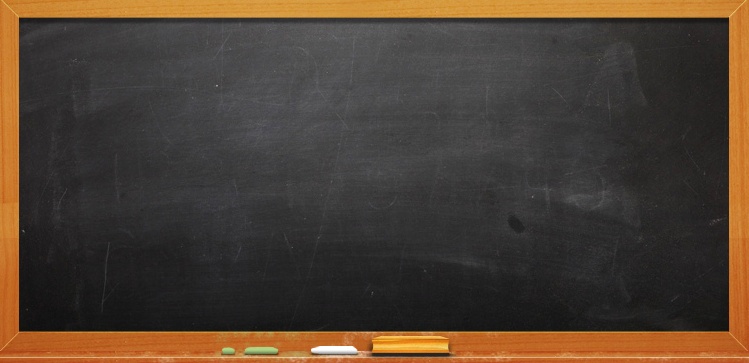 Τα αλκάλια
Ιδιότητες:
Είναι μαλακά.
Έχουν μικρή πυκνότητα.
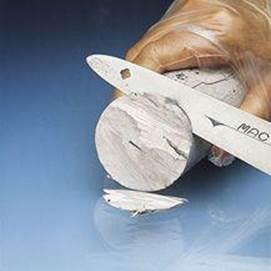 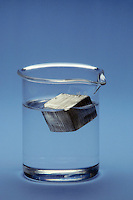 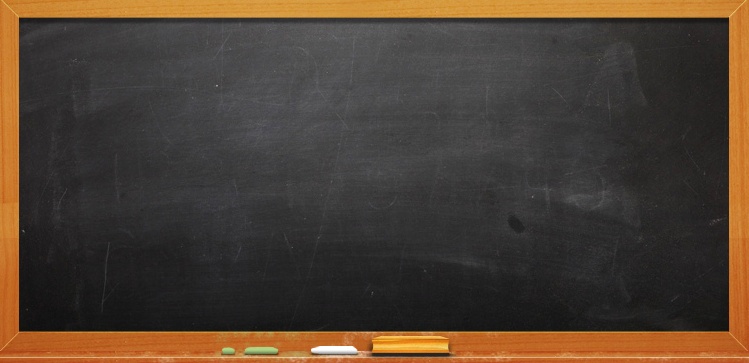 Τα αλκάλια
Ιδιότητες:
Έχουν χαμηλά σημεία τήξης.
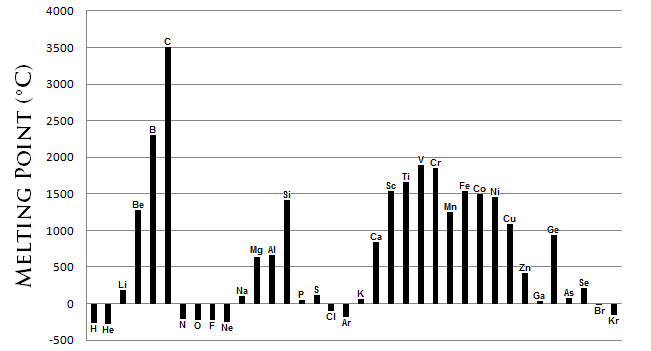 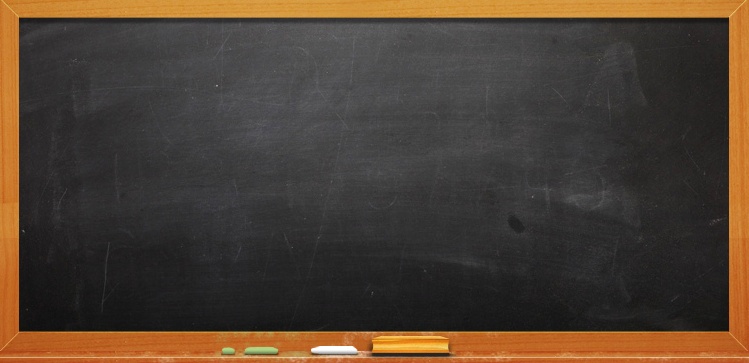 Τα αλκάλια
Ιδιότητες:
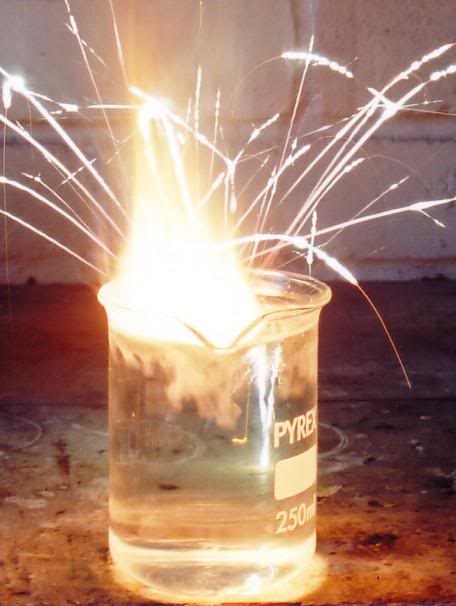 Οξειδώνονται εύκολα.
Αντιδρούν με το νερό.
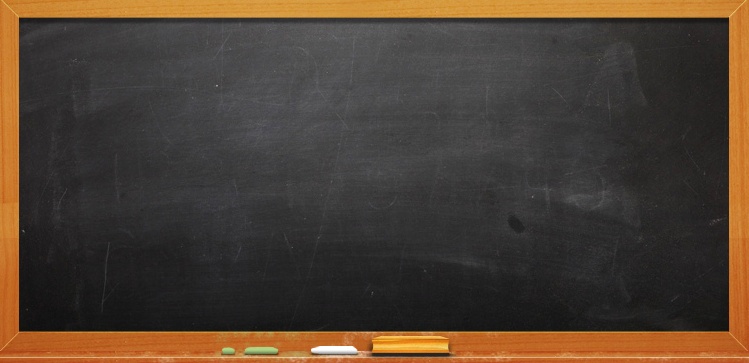 Τα αλκάλια
Ιδιότητες:
Έχουν στην εξωτερική τους στιβάδα 1 ηλεκτρόνιο, το οποίο μπορεί εύκολα να αποσπαστεί από το άτομο. Έτσι προκύπτει ένα θετικά φορτισμένο ιόν με φορτίο +1.
Nao → Na+ + 1e
+1
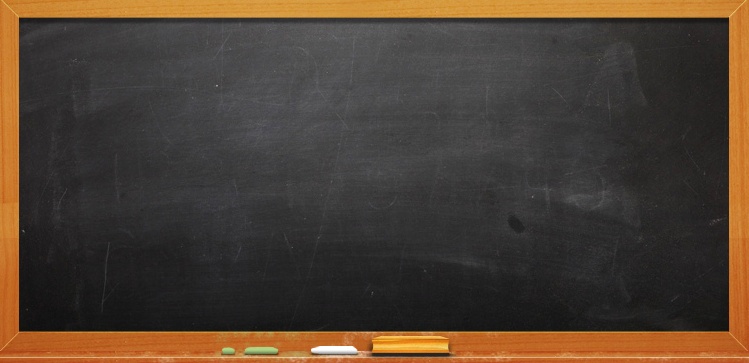 Τα μέταλλα
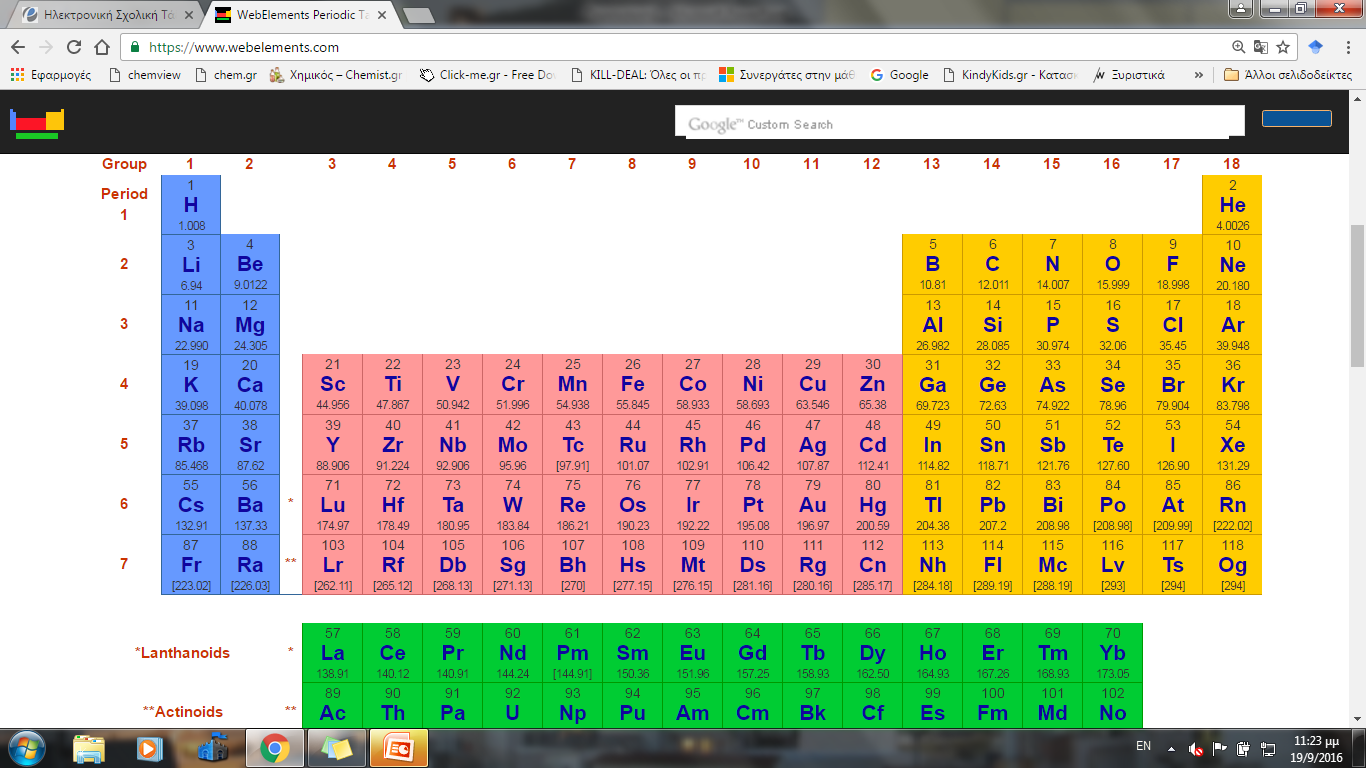 ΜΕΤΑΛΛΑ
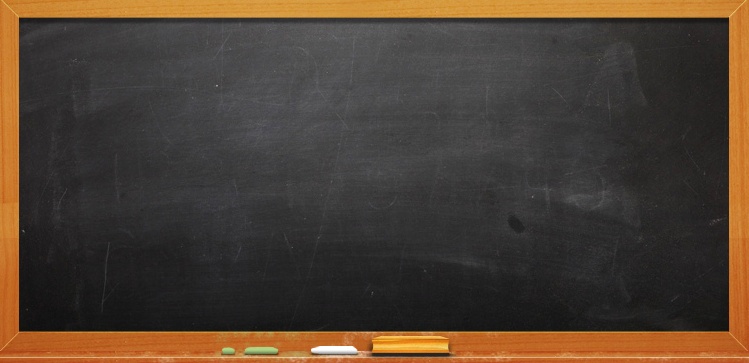 Τα μέταλλα
Ιδιότητες:
Είναι μη ανανεώσιμοι φυσικοί πόροι.
Βρίσκονται στο στερεό φλοιό της γης ως ενώσεις του οξυγόνου ή του θείου.
Υπάρχουν μέταλλα λιγότερο δραστικά (π.χ. Au, Ag) που βρίσκονται σε ελεύθερη κατάσταση.
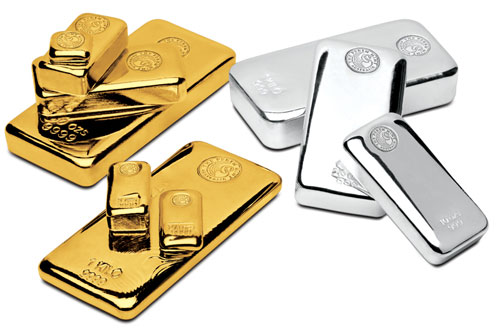 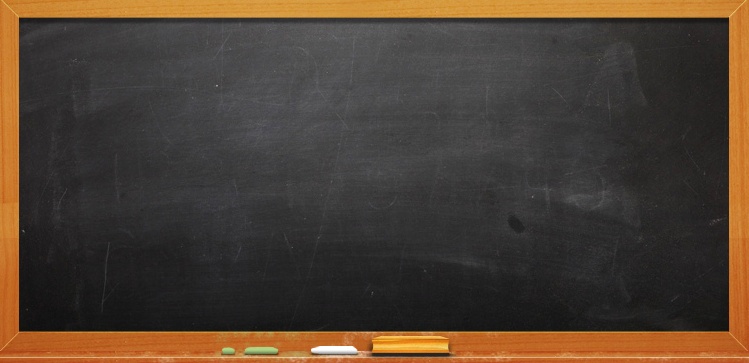 Τα μέταλλα
Ιδιότητες:
Είναι στερεά σώματα, με εξαίρεση τον υδράργυρο (Hg).
Έχουν αργυρόλευκο χρώμα, με εξαίρεση τον χρυσό (Au) και τον χαλκό (Cu), και μεταλλική λάμψη.
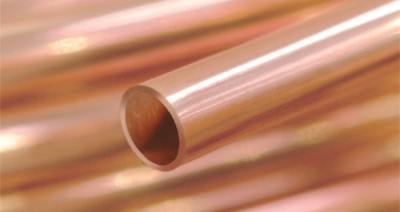 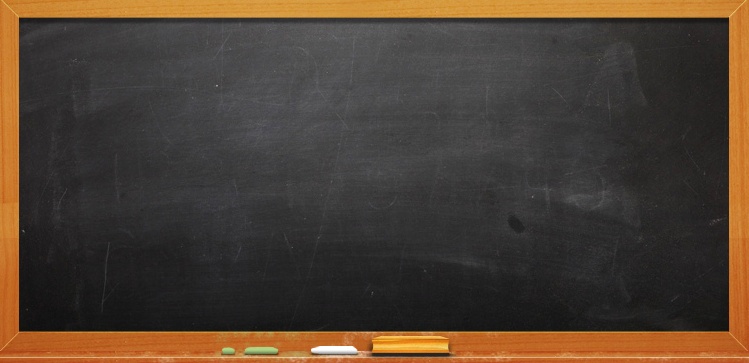 Τα μέταλλα
Ιδιότητες:
Έχουν μεγάλες πυκνότητες.
Εξαιρούνται τα αλκάλια (Li, Na, K).
Έχουν υψηλά σημεία τήξης.
Εξαιρείται ο Hg.
Έχουν υψηλά σημεία ζέσης.
Εξαιρείται ο Hg.
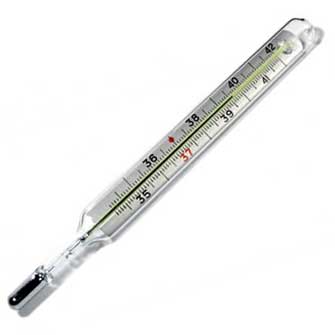 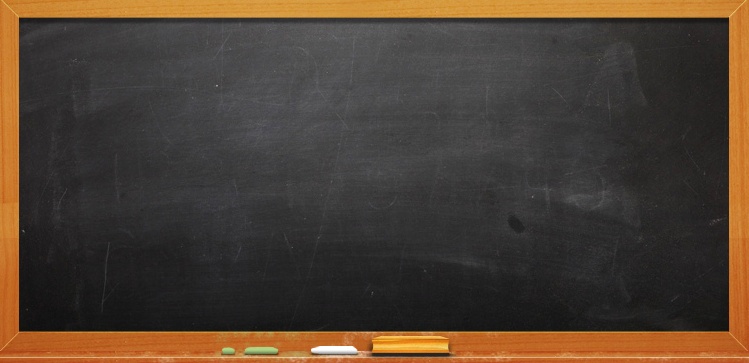 Τα μέταλλα
Ιδιότητες:
Είναι καλοί αγωγοί της θερμότητας και του ηλεκτρισμού.
Είναι ελατά, δηλ. μετατρέπονται σε ελάσματα.
Είναι όλκιμα δηλ. μετατρέπονται σε σύρματα.
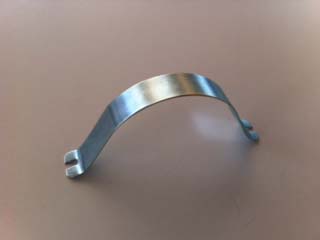 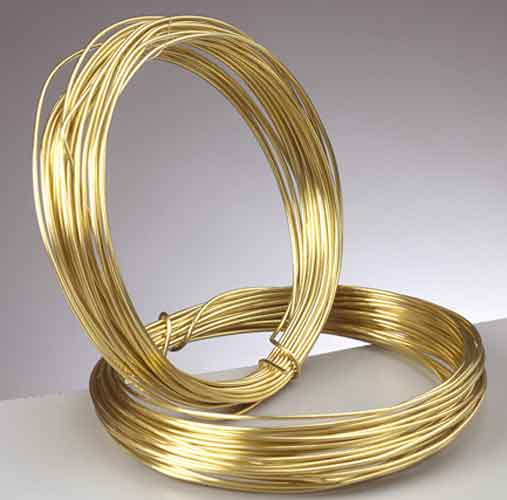 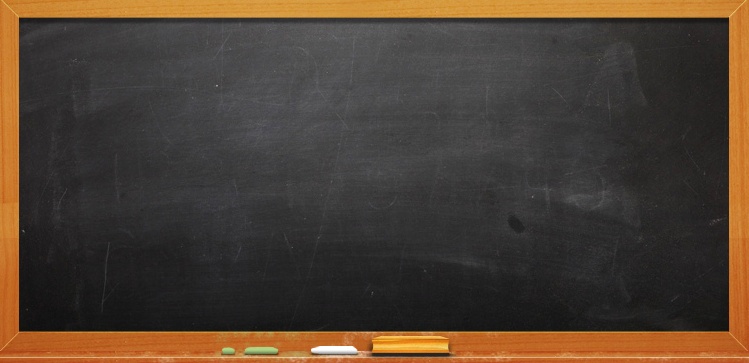 Τα μέταλλα
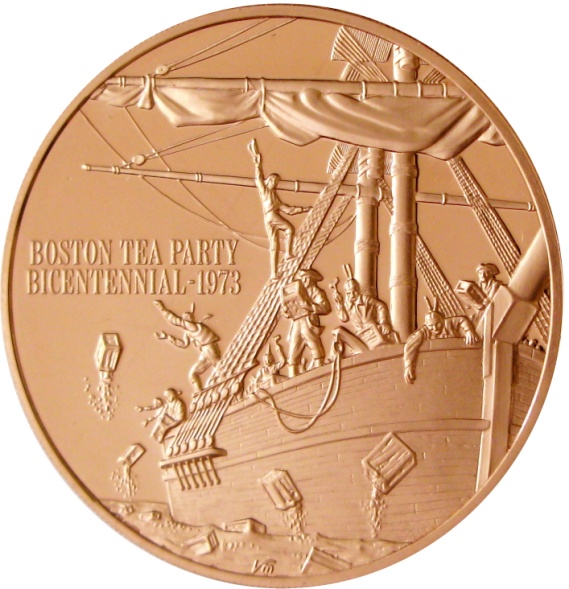 Κράματα:
Είναι τα υλικά που αποτελούνται από δύο ή περισσότερα χημικά στοιχεία, ένα τουλάχιστον από τα οποία είναι μέταλλο και εμφανίζουν τις ιδιότητες των μετάλλων.
Π.χ. μπρούντζος = χαλκός + κασσίτερος
	ορείχαλκος = χαλκός + ψευδάργυρος
	χάλυβας = σίδηρος + άνθρακας
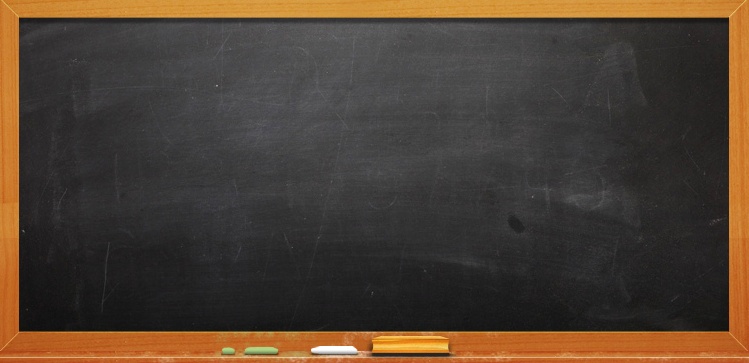 ΑΝΘΡΑΚΑΣ
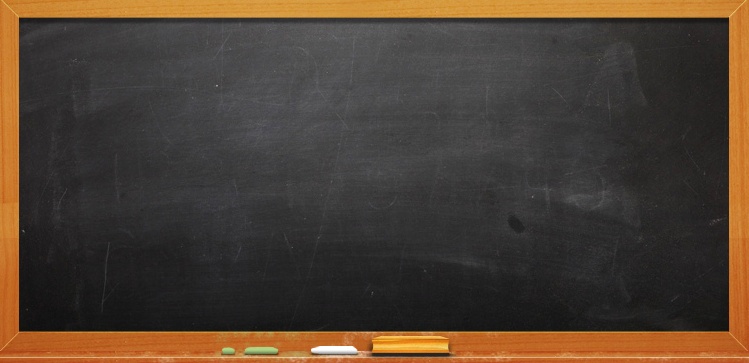 ΘΕΣΗ ΤΟΥ ΑΝΘΡΑΚΑ ΣΤΟΝ ΠΕΡΙΟΔΙΚΟ ΠΙΝΑΚΑ
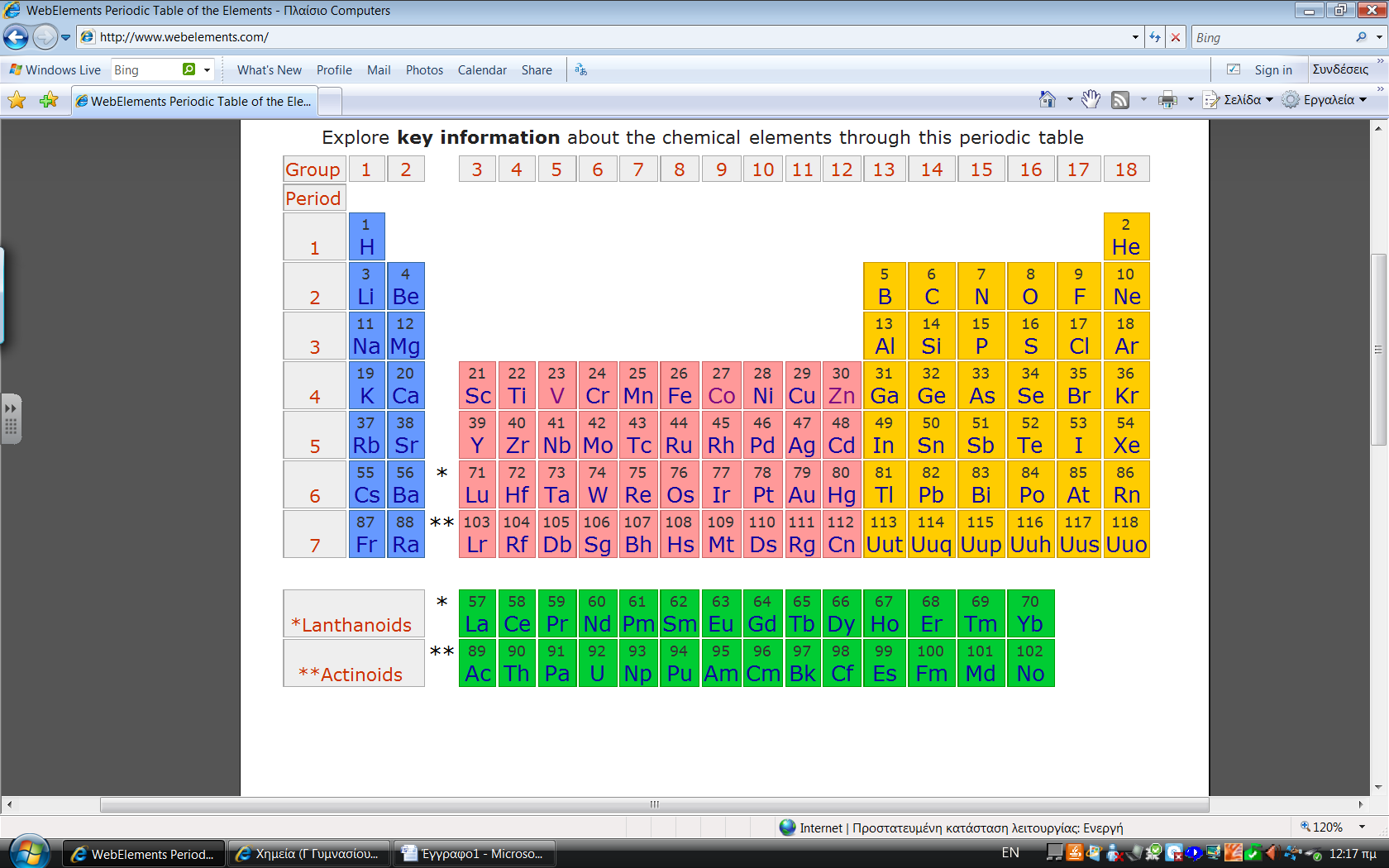 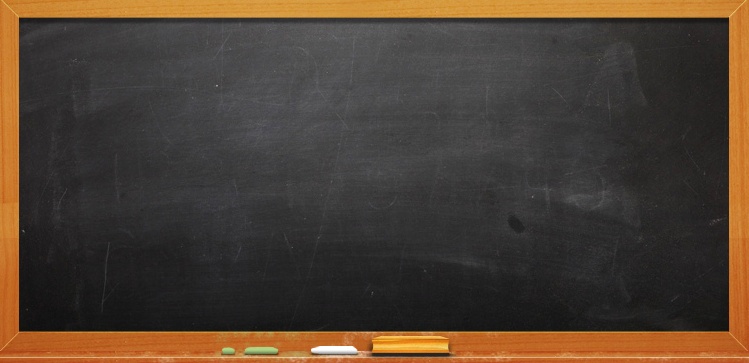 Ποy τον συναντaμε;
Στη φύση
Ελεύθερος
Σε ενώσεις
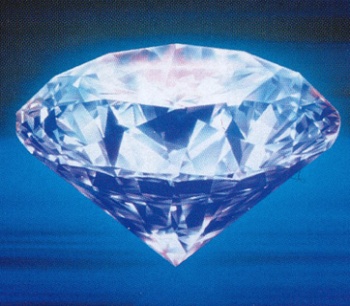 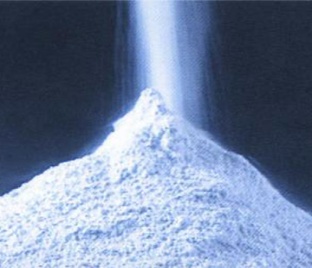 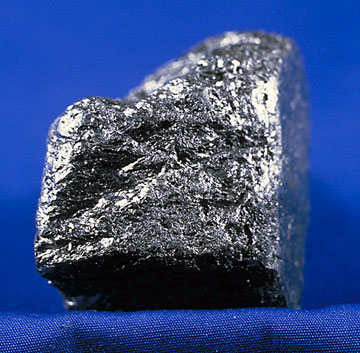 ανθρακικά
άλατα
διαμάντι
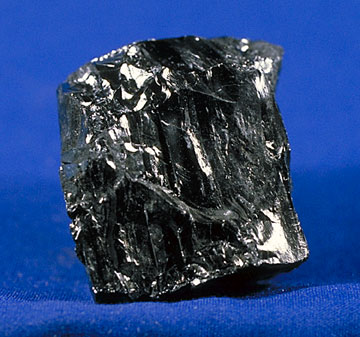 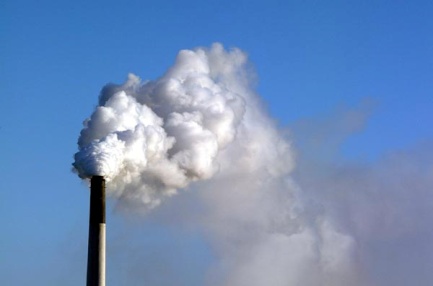 οξείδια του
άνθρακα
γραφίτης
γαιάνθρακες
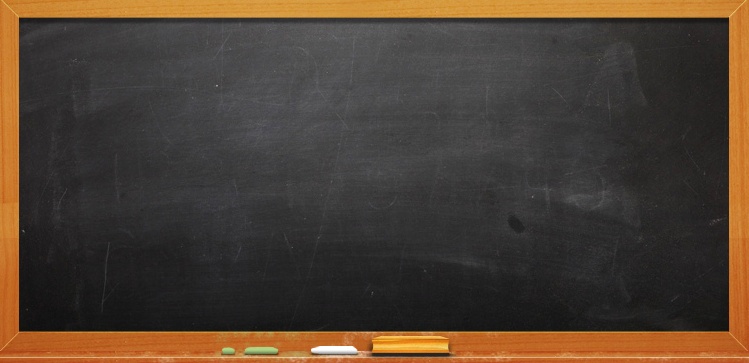 Ποy τον συναντaμε;
Στους οργανισμούς και σε προϊόντα αποσύνθεσης (πετρέλαιο, φυσικό αέριο, βιοαέριο)
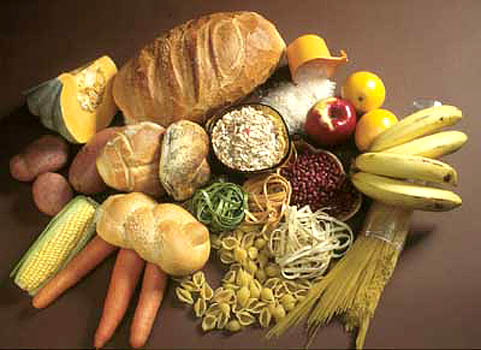 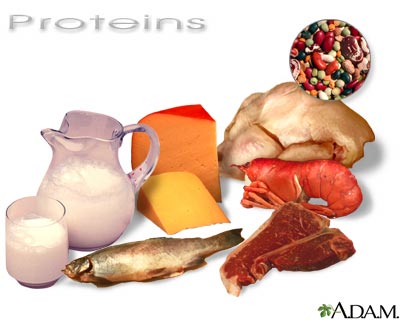 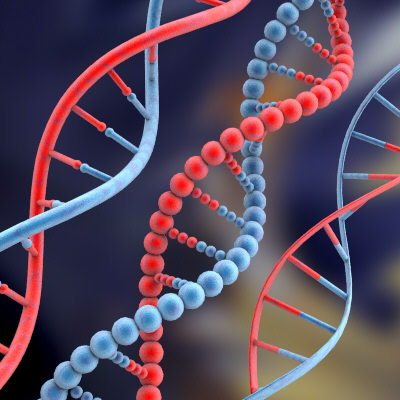 DNA
υδατάνθρακες
πρωτεΐνες
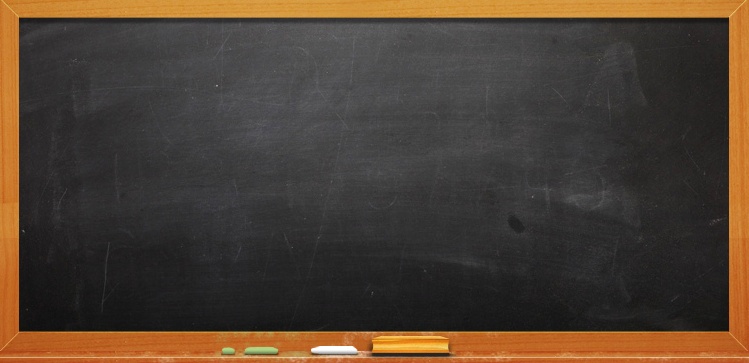 ΑΝΘΡΑΚΕΣ
ΦΥΣΙΚΟΙ
ΤΕΧΝΗΤΟΙ
Κοκ
Ξυλάνθρακας
Ενεργός άνθρακας
Ζωικός άνθρακας
Αιθάλη
ΚΡΥΣΤΑΛΛΙΚΟΙ
ΓΑΙΑΝΘΡΑΚΕΣ
Ανθρακίτης
Λιθάνθρακας
Λιγνίτης
Τύρφη
Διαμάντι
Γραφίτης
Φουλερένια
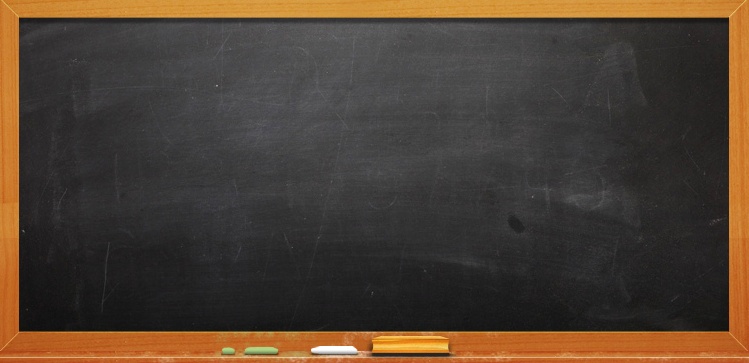 ΔΙΑΜΑΝΤΙ

Ιδιότητες: Μεγάλη σκληρότητα (10 στην κλίμακα Mohs)

Χρήσεις: Κατασκευή κοσμημάτων, κόψιμο γυαλιού, τρύπημα σκληρών πετρωμάτων
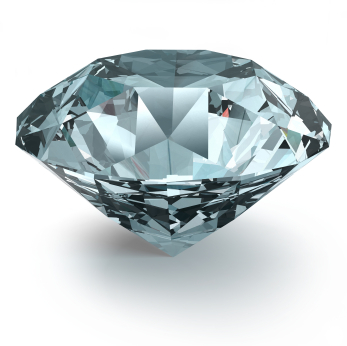 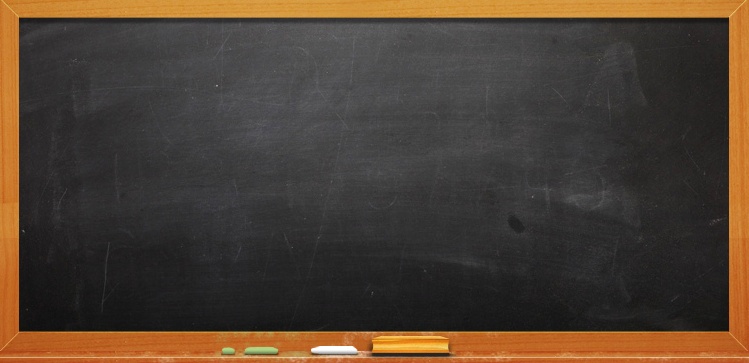 ΓΡΑΦΙΤΗΣ

Ιδιότητες: Πολύ μαλακός (0,5 – 1,5), καλός αγωγός ηλεκτρισμού και θερμότητας.

Χρήσεις: Κατασκευή ηλεκτροδίων και μολυβιών, πυρηνικοί αντιδραστήρες.
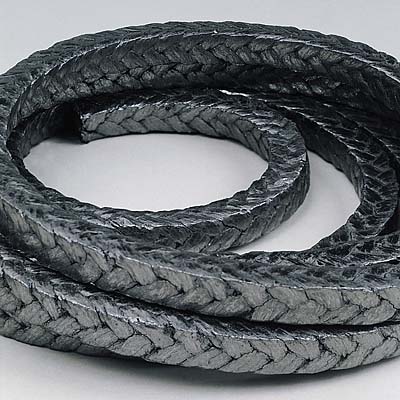 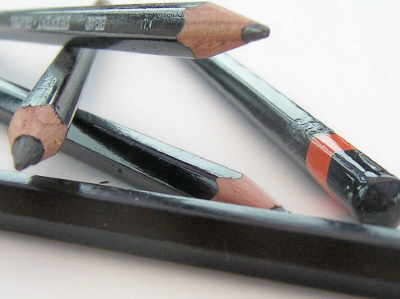 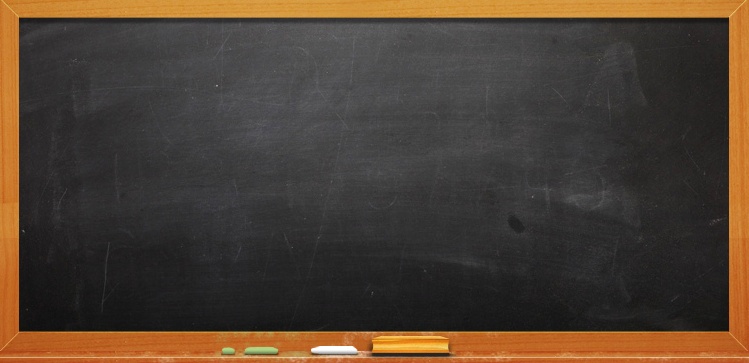 ΔΙΑΦΟΡΑ ΔΟΜΗΣ ΔΙΑΜΑΝΤΙΟΥ - ΓΡΑΦΙΤΗ
ΔΙΑΜΑΝΤΙ
ΓΡΑΦΙΤΗΣ
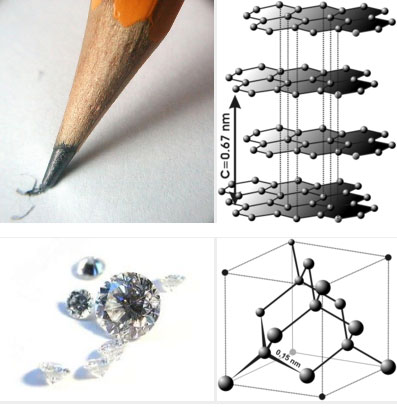 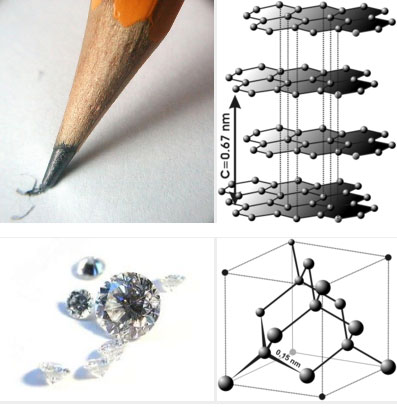 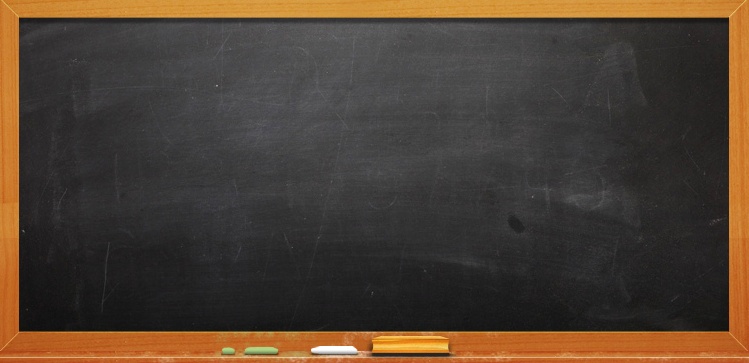 ΓΑΙΑΝΘΡΑΚΕΣ

Σχηματισμός: Απανθράκωση σε υψηλή πίεση και θερμοκρασία φυτικής ύλης που καταπλακώθηκε πριν εκατομμύρια χρόνια.
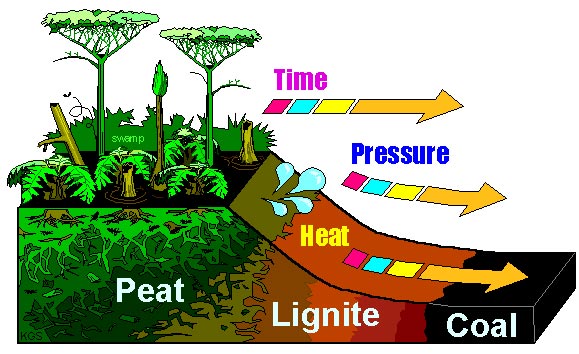 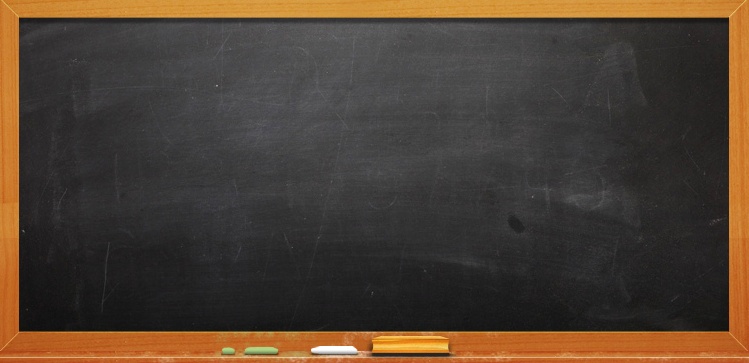 ΓΑΙΑΝΘΡΑΚΕΣ

Διάκριση ανάλογα με τη γεωλογική περίοδο απανθράκωσης
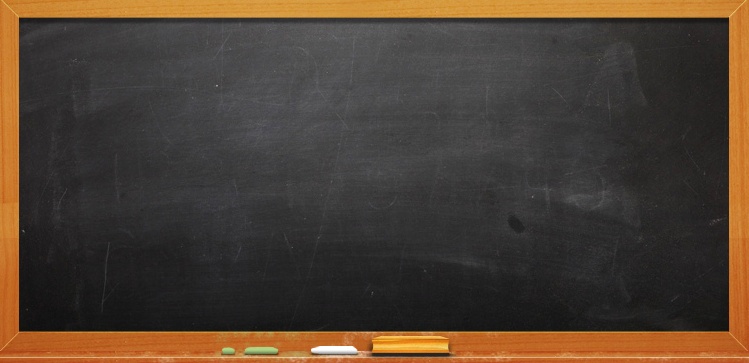 ΤΕΧΝΗΤΟΙ ΑΝΘΡΑΚΕΣ
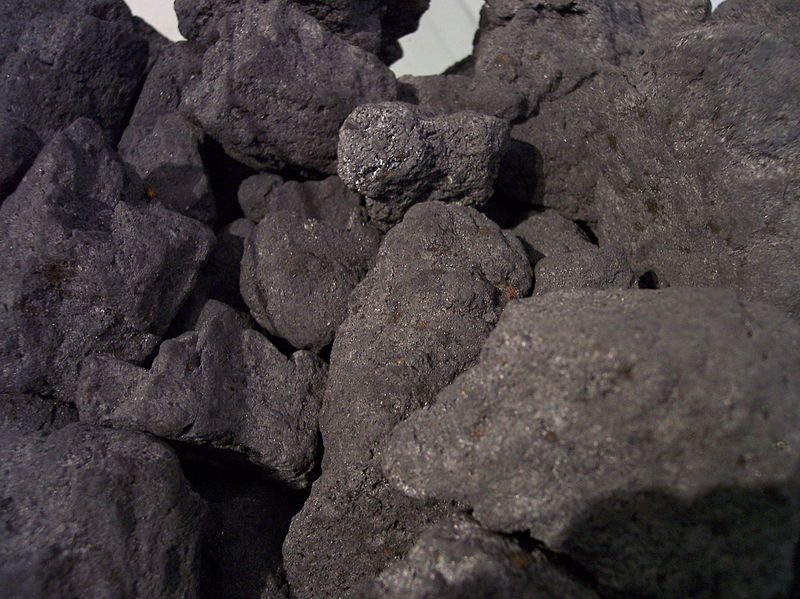 Κοκ: Χρησιμοποιείται στη μεταλλουργία
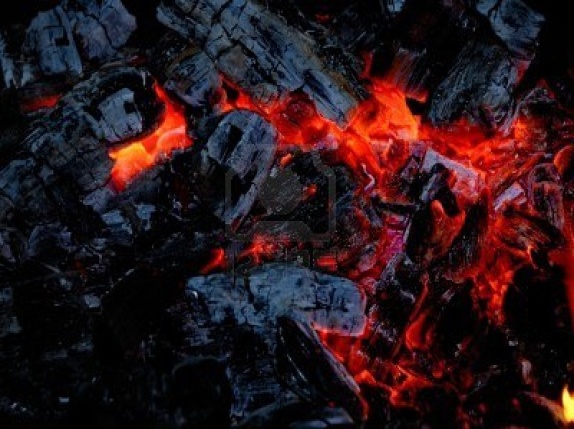 Ξυλάνθρακας: Χρησιμοποιείται ως καύσιμο
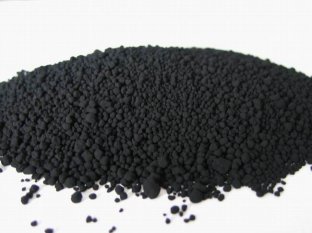 Αιθάλη: Χρησιμοποιείται στην παρασκευή μελάνης, χρωμάτων κλπ.